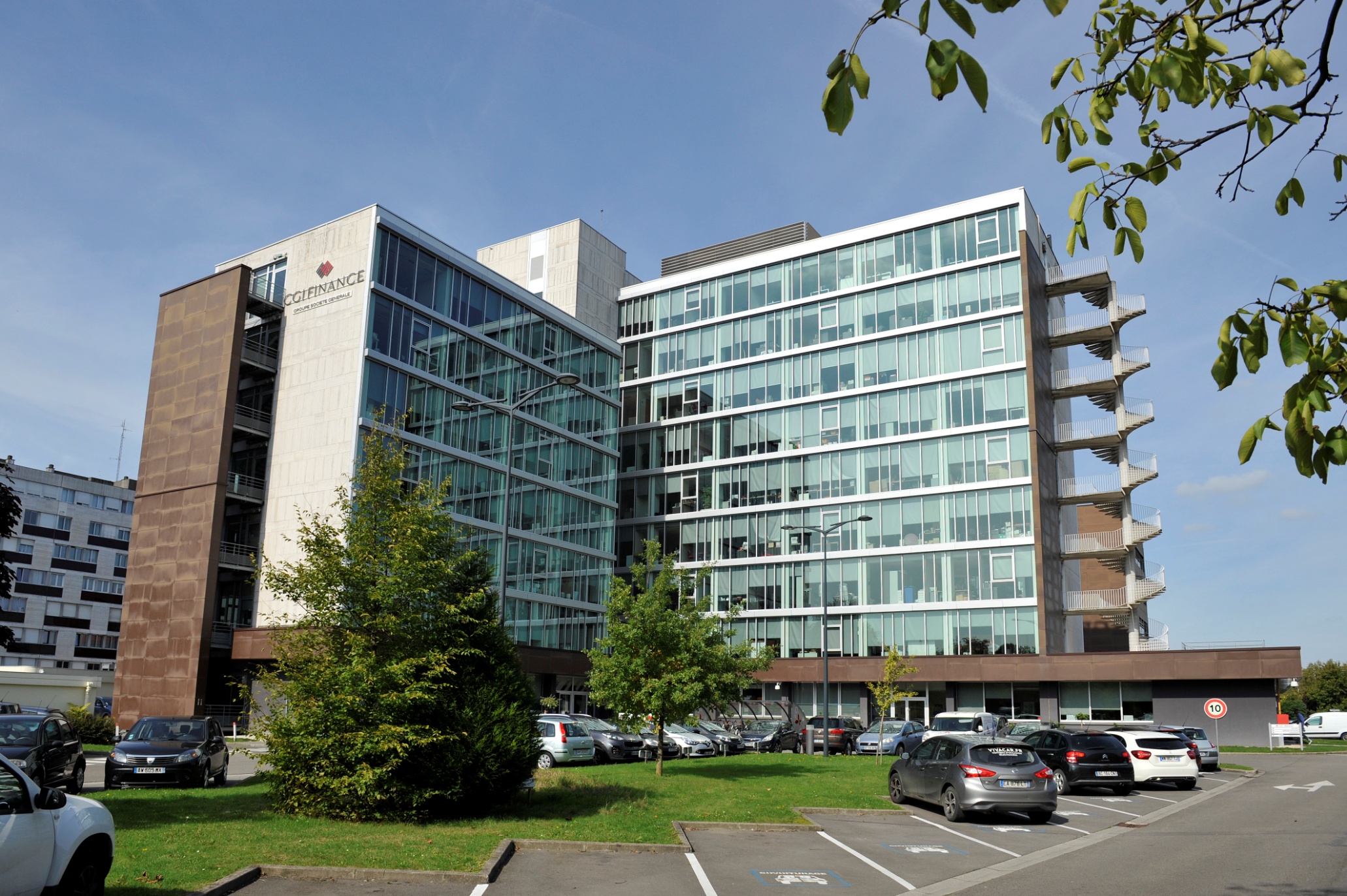 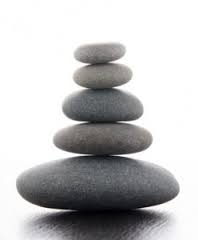 Méthodologie PDE
Sondage
Etude
Cartographie
Groupes de réflexion
COPIL
Groupes de réflexion
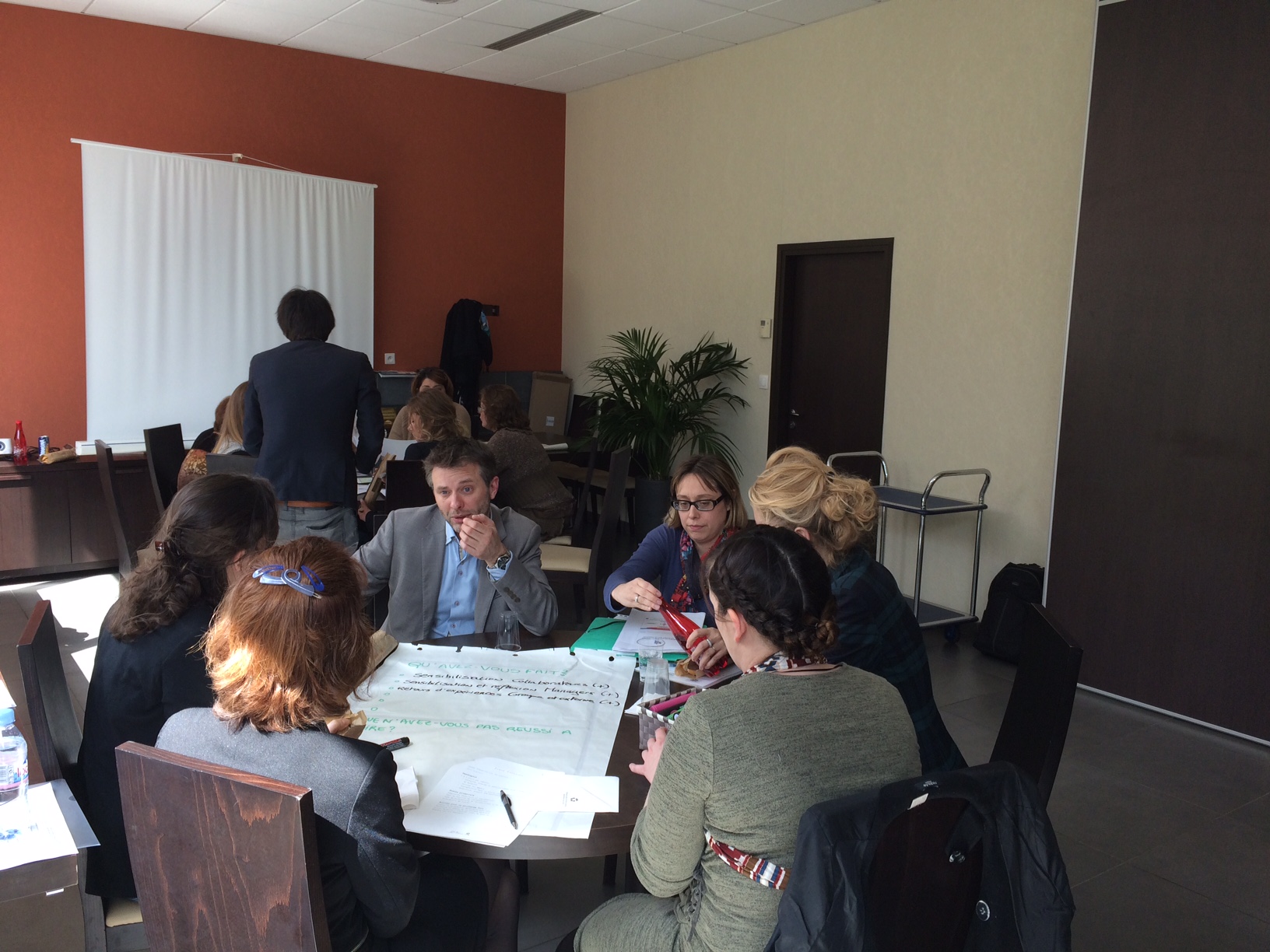 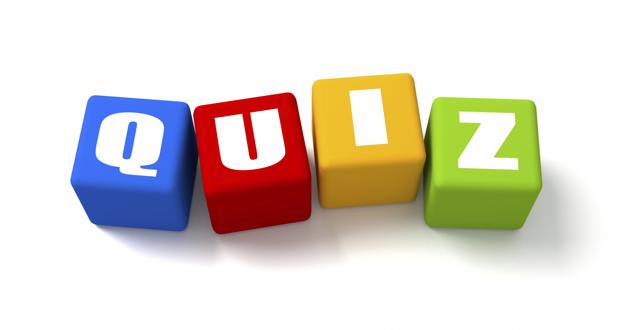 Question n°1 : quel est le % d’autosolisme chez CGI FINANCE ?
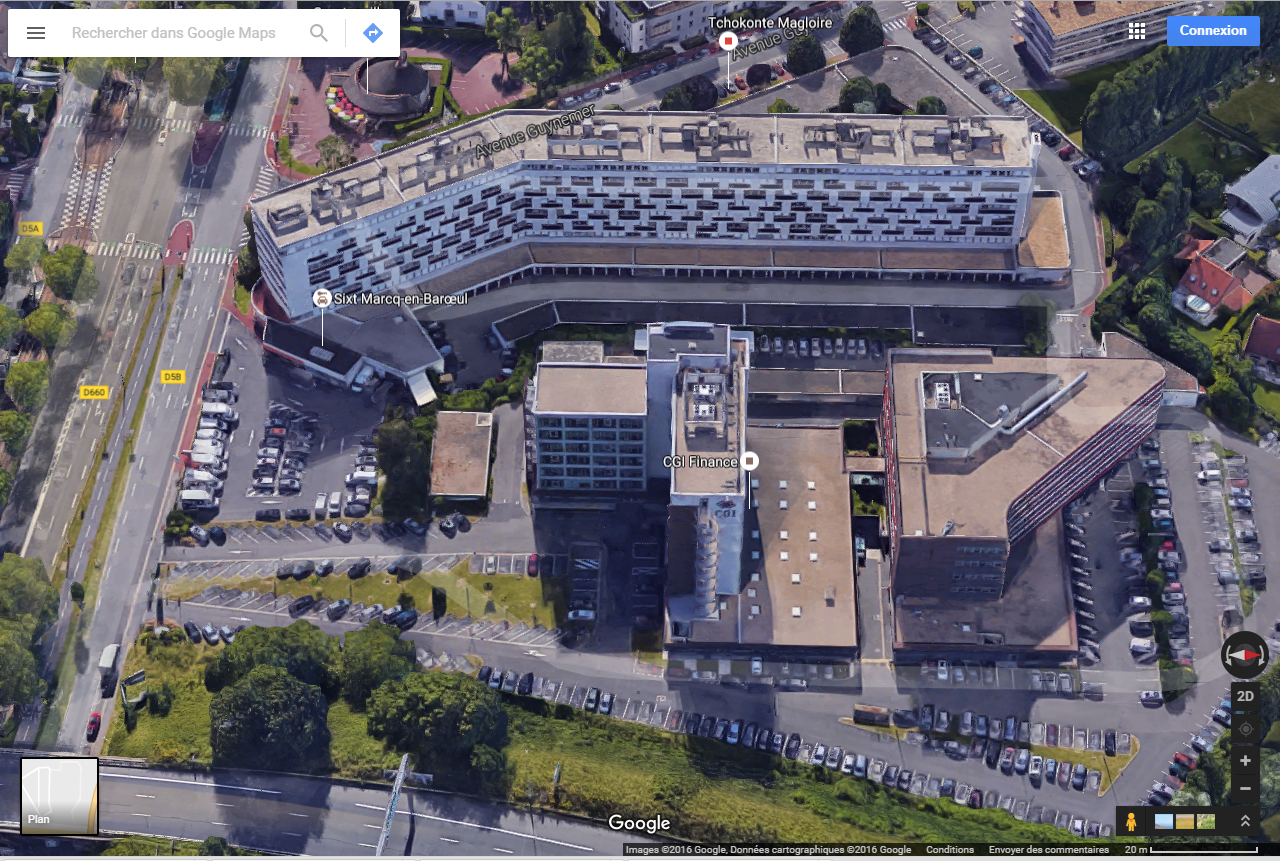 Plan de Déplacement Entreprise
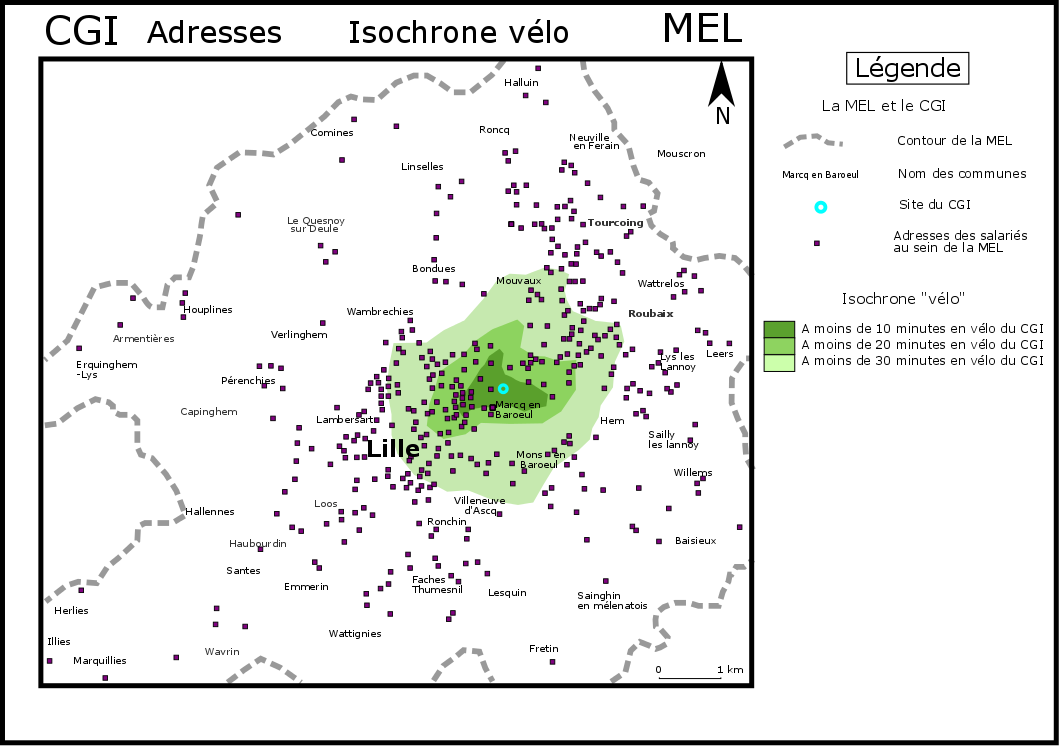 [Speaker Notes: 30% des collaborateurs habitent à moins de 30 mn en vélo.
10% habitent à moins de 20 mn.]
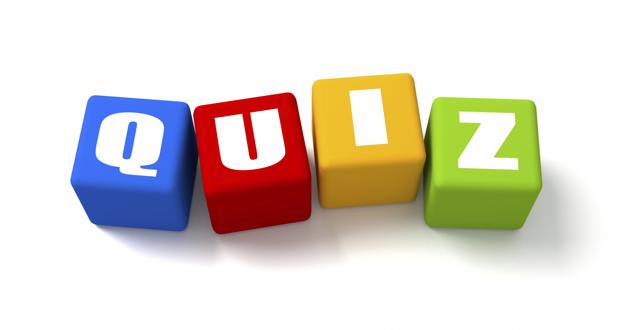 Question n°2 : quelle est la distance parcourue chaque jour par les salariés de CGI FINANCE ?
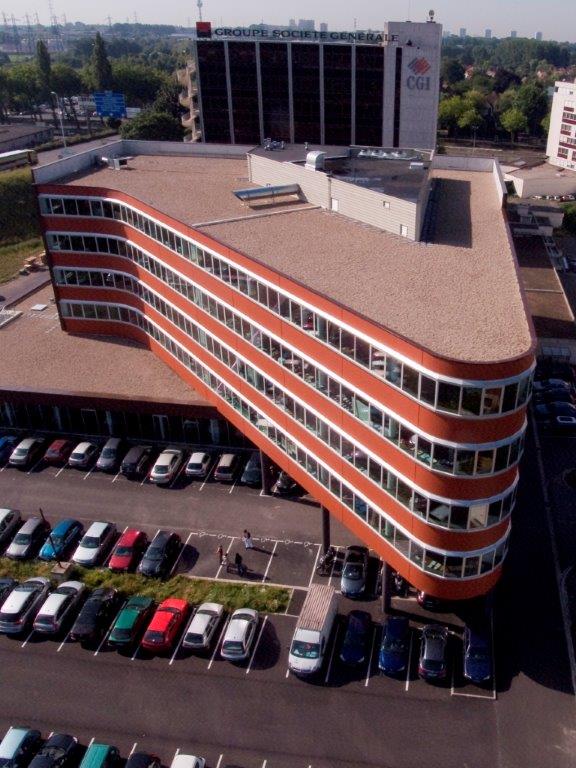 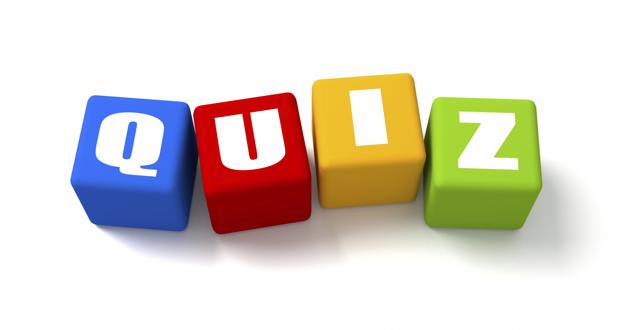 Question n°3 : quel est le % de salarié à penser qu’un autre mode de déplacement est possible pour eux ?
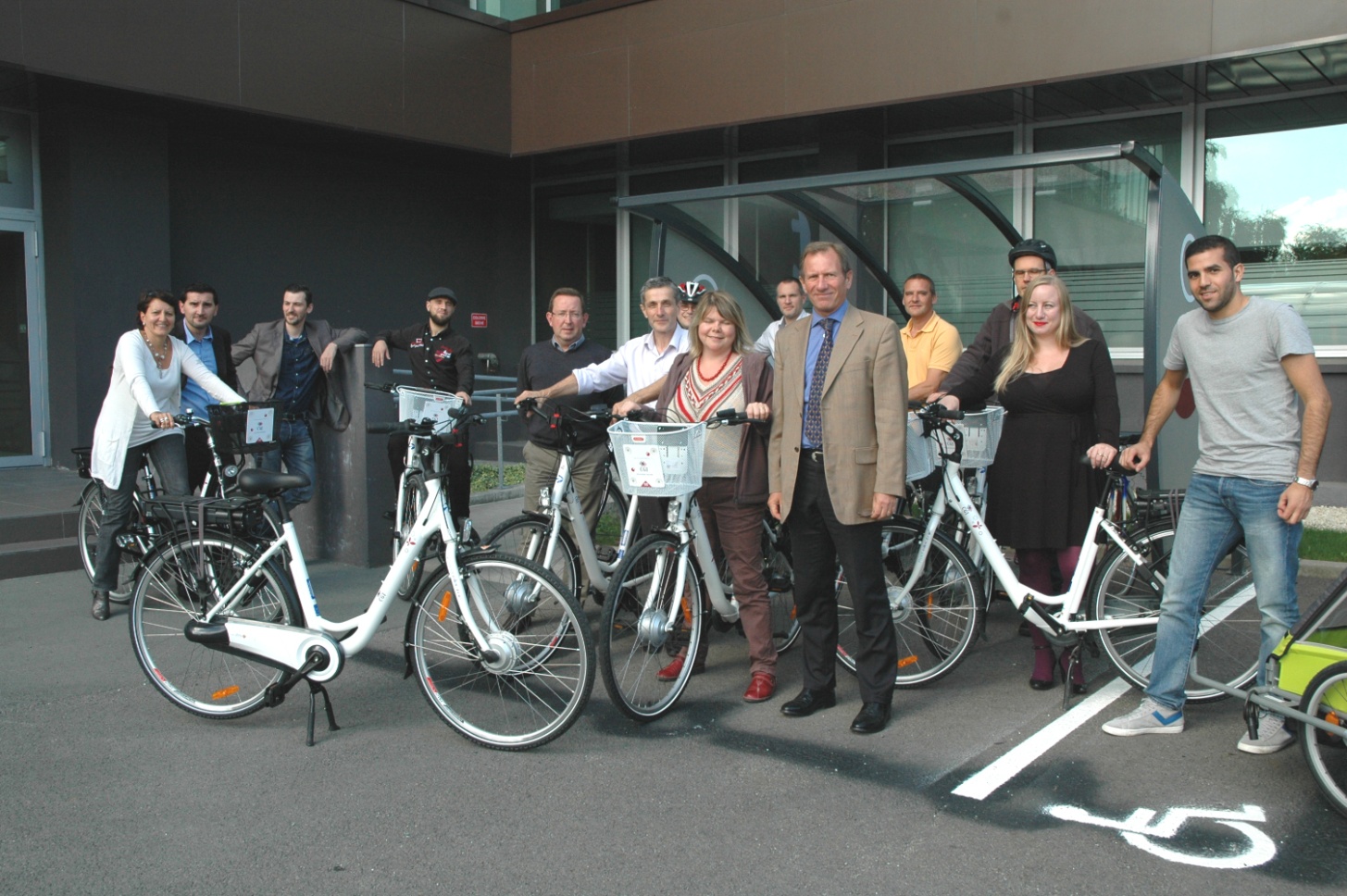 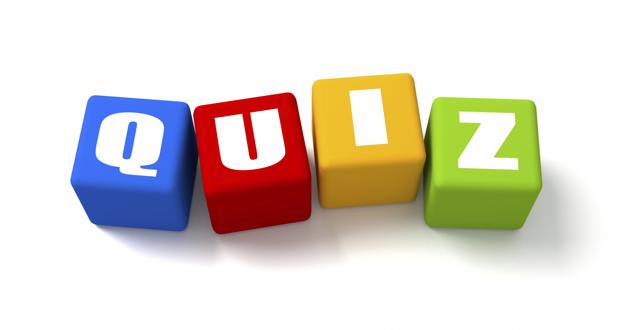 Question n°4 : quel % de salariés pensent que leur travail est compatible avec le télétravail ?
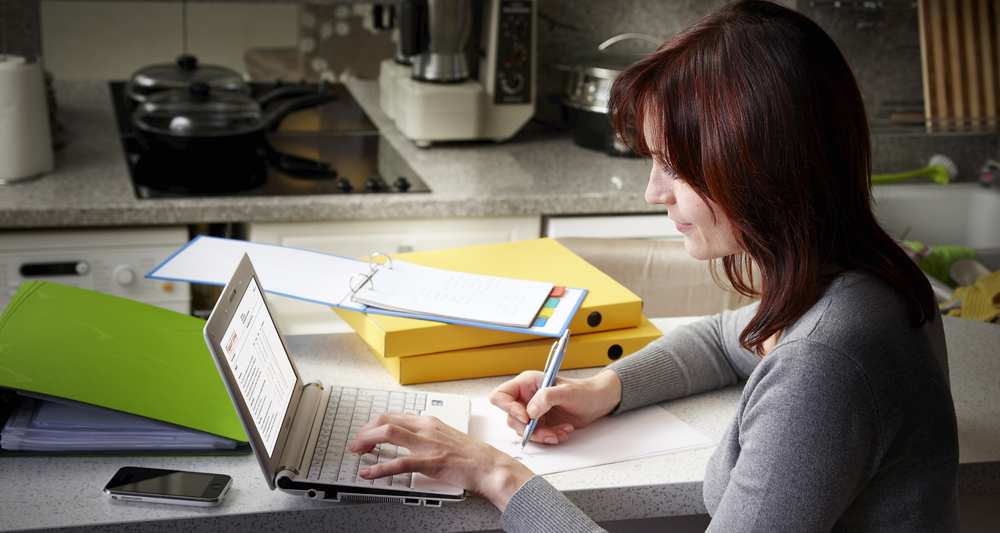 Objectifs 2020 du PDE
Modifier la typologie des moyens de transports :
Voiture seule :  	74% 		60%
Voiture partagée :  2% 		10%
Mobilité douce :  	3% 		5%
Train + TC :    		21% 		25%
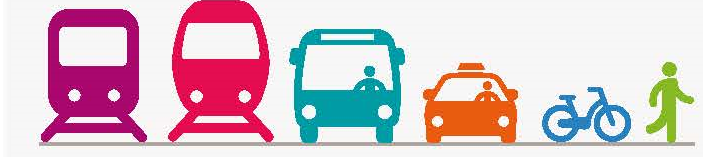 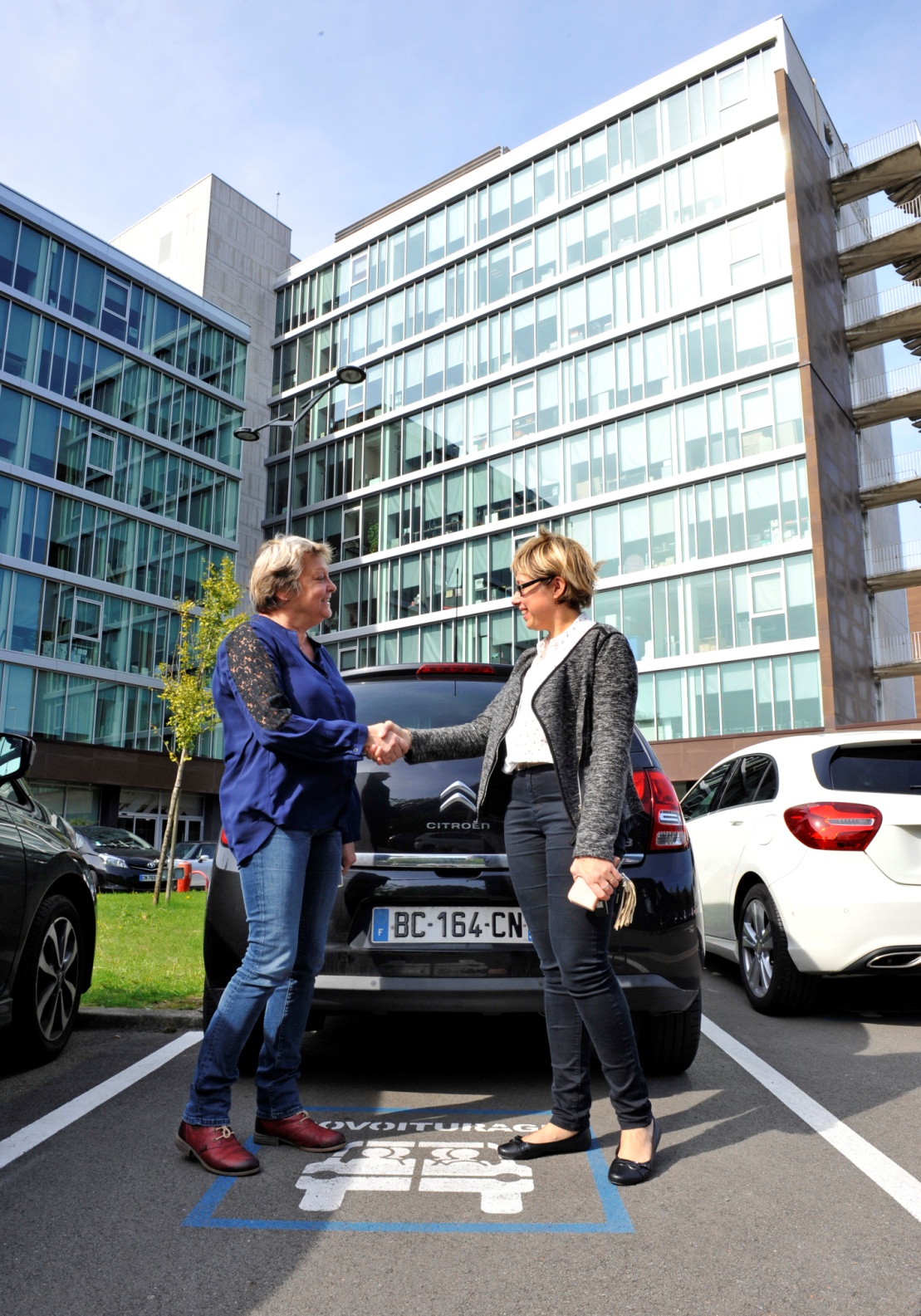 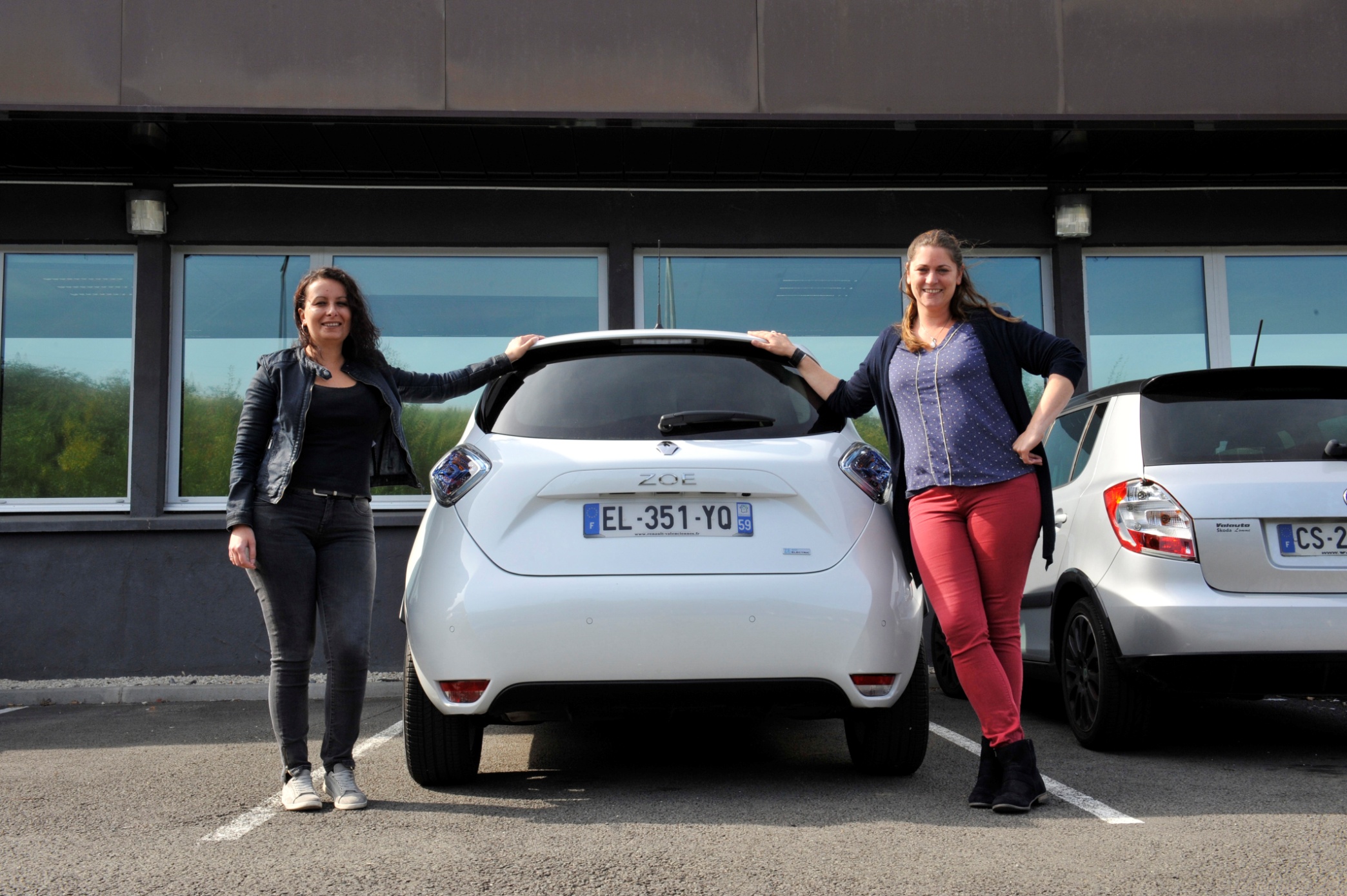 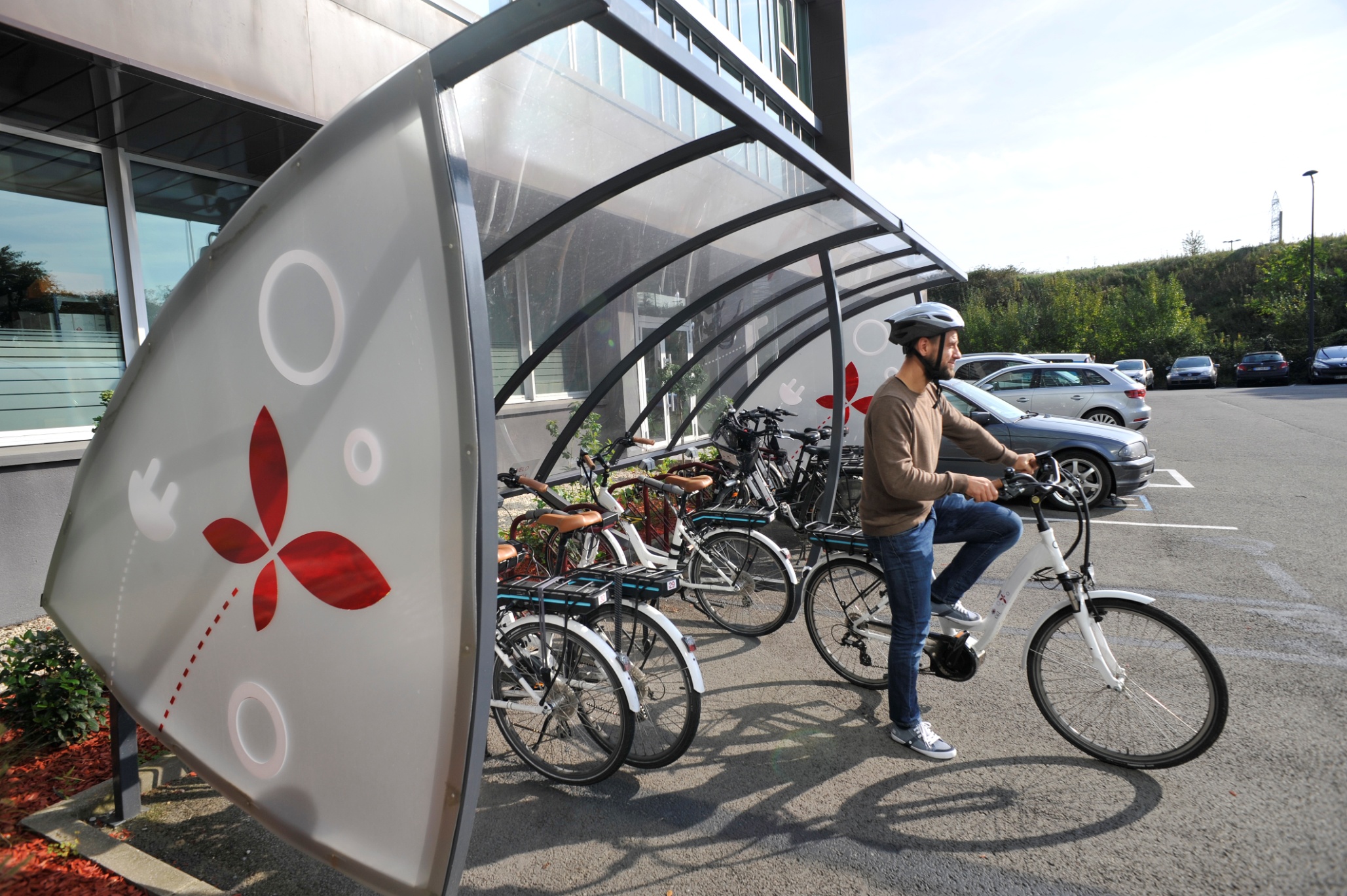 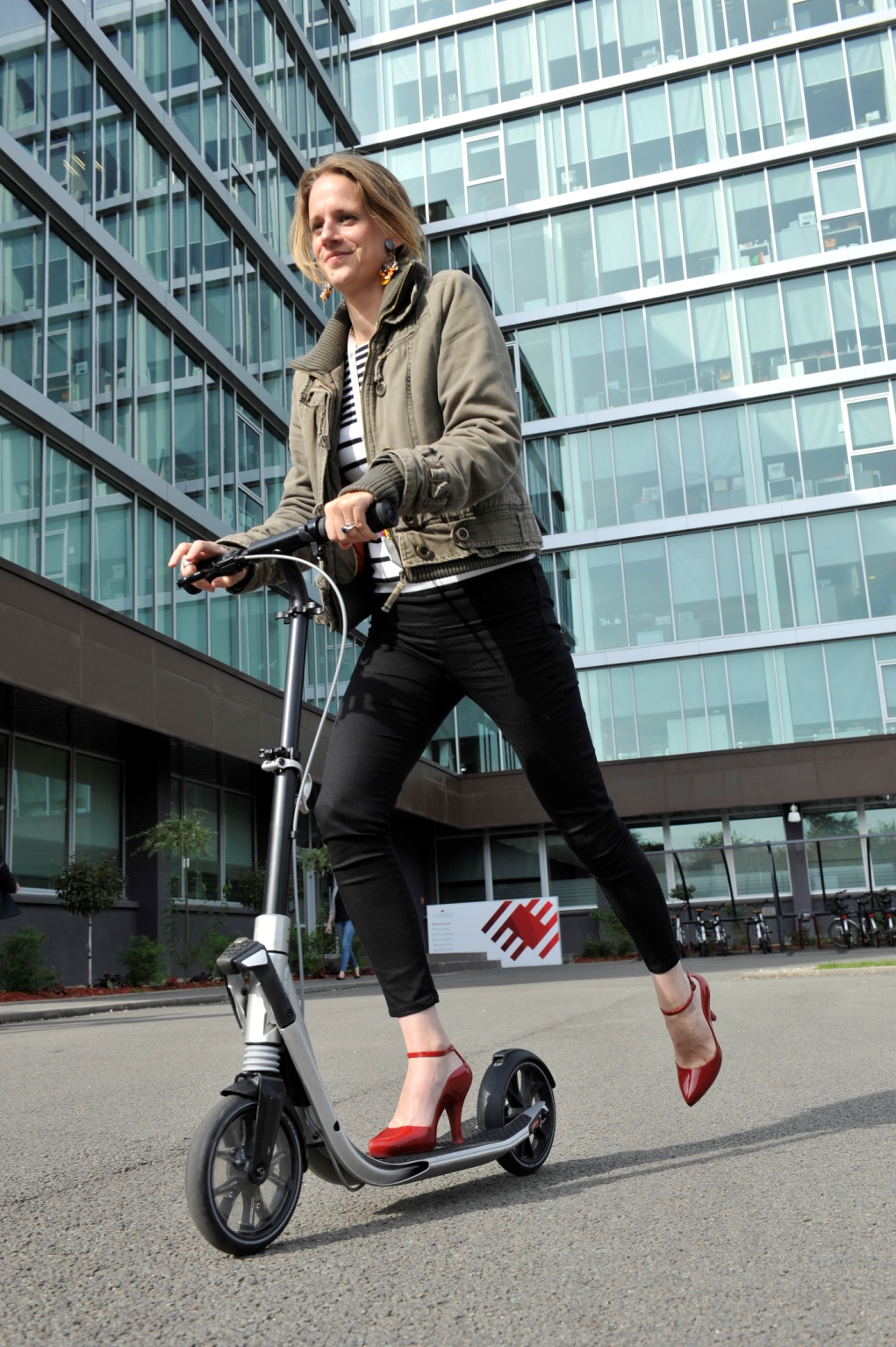 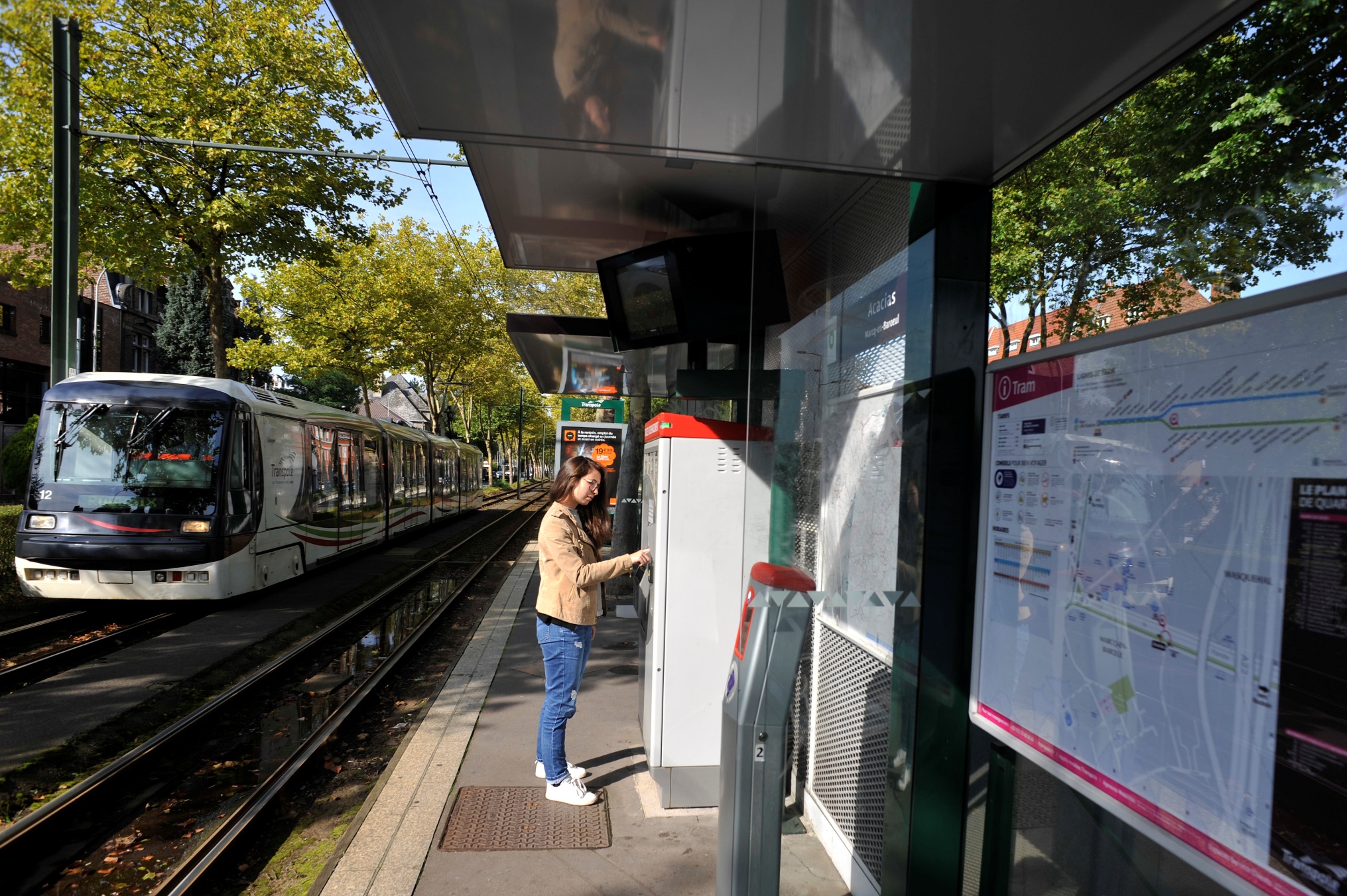 Bilan Semaine Mobilité 
2017
Suite à la semaine de la mobilité, nous avons :
Nettoyé 20 voitures de covoitureurs,
Distribué 32 trottinettes,
Réalisé 8 essais de voitures électriques,
Réparé 34 vélos de salariés,
Renseigné 40 personnes sur les transports en commun,
Enregistré 6 nouveaux abonnements SNCF (primo accédant),
Renseigné 250 personnes sur le covoiturage.
[Speaker Notes: 83 salariés CGI siège

19 salariés agences

26 Concilian]
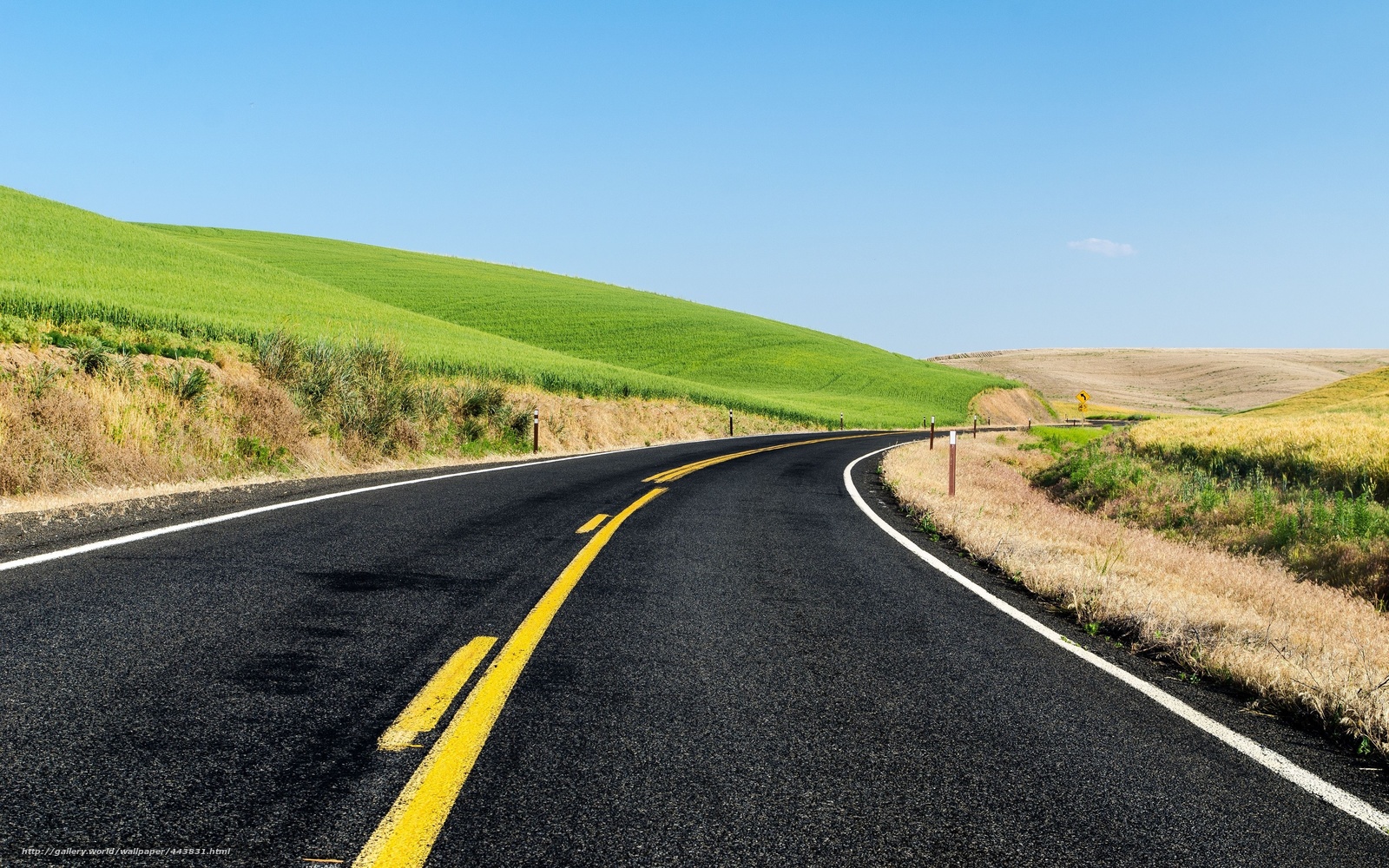 Merci pour votre attention

Et bonne route !